Institute of Economic Studies
Faculty of Social Sciences
Charles University in Prague
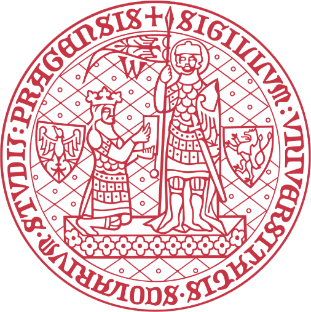 Lesson 16
Essentials ofoption contracts
Financial markets instruments
Introduction
Asymmetric buyer-seller relationship
Option’s buyer (holder) has the right, not the obligation, to honour the option contract or to abandon it; the right to default is part of the contract
The right to default has its price, called option premium, that the option’s buyer pays to the option's seller upon concluding the option contract
Option’s seller (writer) is obliged to honour the option contract if the option’s buyer decides to exercise the option
Call and put options
Call option is associated with the right to buy an underlying asset for an agreed upon exercise or strike price; it is profitable to exercise if the asset’s market price is higher than the exercise price
Put option is associated with the right to sell an underlying asset for an agreed upon exercise or strike price; it is profitable to exercise if the asset’s market price is lower than the exercise price
European and American call and put options
European options can be exercised only at the contract’s expiry
American options can be exercised any time during the option’s life
Essentials of option contracts
2
Profit and loss profiles
Payoff (ice hockey) diagrams of European options
Short call
Long call
Long position in financial instrument = buyer’s position 
Short position in financial instrument = seller’s position
Long put
Short put
Options provide buyers with unlimited upside potential (no ceiling for gains) and limited downside potential (a floor for loses)
Payoff formulas
Essentials of option contracts
3
Intrinsic and time values
Decomposition of the option premium
option premium = intrinsic value + time value
Intrinsic value
Intrinsic value (IV) is a gain for the option’s holder when they exercise the option immediately
Call option:
Put option:
Calculation of the intrinsic value of American options is no different from European options
Time value
Time value (TV) evaluates, from the buyer’s perspective, the chances of a favourable price development of the underlying asset, which will be reflected in a higher option price
TV has its origin in the asymmetry of options that increases the odds of gains and limits the fear of losses from an ongoing holding of the option
TV declines over time and is zero at the option’s expiration
Essentials of option contracts
4
Short-term payoff profiles
Graphical representation
Short call
Long call
exercise payoff profile
short-term payoff profile
Long put
Short put
Financial jargon
An at-the-money option has zero intrinsic value due to the fact that the underlying asset is currently traded at the exercise price
Essentials of option contracts
5
Regularities among option premiums
Option classes
An option class is the set of call options or put options listed on a particular underlying asset
Empirical regularities
A given exercise price (for both calls and puts): The more time to expiry, the higher the option premium (more time to maturity increases the chance that price of the underlying asset will develop favourably)
A given expiry date (calls only): The higher the exercise price, the smaller the option premium (a higher exercise price makes it more difficult for call options to be in-the-money)
A given expiry date (puts only): The higher the exercise price, the higher the option premium (a higher exercise price makes it easier for put options to be in-the-money)
Essentials of option contracts
6
Option contracts
Types of option contracts
Exchange-traded options
Standardized contract specifications: name, unit of trading, expiry date, tick size and tick value, exercise price intervals, initial margin (if applicable)
Tasks of clearing house: registering and settling trades, guaranteeing physical delivery, administering systems of margining and marking to market
Over-the-counter options
Tailor-made property: negotiated directly between parties of the contracts and specified according to their individual needs
Reduced liquidity and increased risk of seller’s default
Types of financial options
Option contracts: equity options, stock index options, currency options, options on futures, options on swaps called swaptions
Embedded options: components of a security providing the right to take some action in the future
Warrant: company-issued option that gives the holder the right to purchase a given number of shares from the issuing company at a given price
Callable bond: a bond that can be redeemed before maturity at a specified price
Other examples: mortgages with pre-payment right, time deposits with the possibility of an earlier withdrawal, and many others
Essentials of option contracts
7
Equity options
Description
Stock option contracts are not written on an individual share but on a package of shares (e.g. 1,000 pieces) of a given company
Options are assigned to delivery cycles (sequence of expiry months): (i) 1, 4, 7, 10; (ii) 2, 5, 8, 11; (iii) 3, 6, 9, 12
Exercise prices are set according to a fixed scale, different for different shares; additional exercise prices can be introduced or removed if necessary
A share of a levered firm with limited liability
(Payoff to stakeholders
(long share)
Payoff to debtholders
(short put)
Payoff to shareholders
(long call)
Total value of the firm is divided between both stakeholders
Essentials of option contracts
8
Stock index options
Description
Broad range of stock indexes serves as an underling asset
Contract specifications do not differ from that of stock index futures; new item is the interval of exercise prices
Triple witching hour is an expression for the last hour of the stock market session when stock index futures, stock index options and individual stock options expire (period of excessive volatile trading)
Example
Contract specification: quotation of the underlying index and the option premium is in index points; value of one index point is EUR 10
Market information: a trader purchased one June 5800 call option at a premium of 30; actual index value is 5870, the trader decides to exercise
If the index is 5770, the trader might decide not to exercise (it would make no sense to exercise for 5800 when the market value of the index is 5770)
Essentials of option contracts
9
Currency options
Equivalence of currency call and put options
A long currency call gives its holder the right to buy a specific amount of an underlying currency at a given exchange rate vis-à-vis an invoice currency
underlying currency  = euro
invoice currency = dollar
underlying asset = €25,000
exercise exchange rate = 1.2 $/€
Right to buy €25,000 at 1.2 $/€
Long call
$30, 000
A long currency put gives its holder the right to sell a specific amount of an underlying currency at a given exchange rate vis-à-vis an invoice currency
underlying currency  = dollar
invoice currency = euro
underlying asset = $30,000
exercise exchange rate = 1/1.2 = 0.8333 €/$
Right to sell $30,000 at 0.8333 €/$
Long put
€25, 000
Similar equivalence can be demonstrated between a long currency put option with euro as the underlying currency and a long currency call option with dollar as the underlying currency
Experimental use in monetary policy
Test of credibility of fluctuation exchange rate bands (options written with exercise exchange rates outside the band should not be quoted at all or their premiums should be small)
Test of likelihood of currency turbulence (expected increase in exchange rate volatility should be reflected in an increase of option prices)
Essentials of option contracts
10
Options on futures
Description
The underlying asset of options on futures is a specific futures contract
The buyer of a call has the right to open one long position in the underlying futures at a given exercise price, creating a potential obligation for the option’s seller to open the opposite short position
The buyer of a put has the right to open one short position in the underlying futures at a given exercise price, creating a potential obligation for the option’s seller to open the opposite long position
Upon exercising the option, the futures positons can be either closed or begin to operate in a standard way
Both option buyers and sellers are margined and marked to market in order to fulfil margin requirements of the underlying futures contract if options are exercised (margining systems may differ among exchanges)
Essentials of option contracts
11
© O.D. Lecturing Legacy
 dedekold@gmail.com
See you in the next lecture
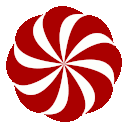 Visit dedeklegacy.cz for the animated version of this presentation
(with English narrations and English/Czech subtitles)
Essentials of option contracts
12